T.C.
MİLLİ EĞİTİM BAKANLIĞI
ÖLÇME, DEĞERLENDİRME VE SINAV HİZMETLERİ 
GENEL MÜDÜRLÜĞÜSınav Güvenliği ve Sınav Yönetimi Daire Başkanlığı
(2016)
1
Sınav Güvenliği ve Sınav Yönetimi Daire Başkanlığı
2015-2016 EĞİTİM-ÖĞRETİM YILI II.DÖNEM ORTAK SINAVLAR UYGULAMA İŞLEMLERİ
27 Nisan 2016 Çarşamba ve 28 Nisan 2016 Perşembe günü 8’inci sınıf öğrencilerinin katılacağı ortak sınavlar, yurt içi ve yurt dışındaki sınav merkezlerinde, Türkiye saati ile her iki günde bir oturumda üç ders yazılısı olmak üzere iki oturum hâlinde, her bir ders yazılısı, saat 09.00, 10.10 ve 11.20'de başlayacak ve aynı anda tamamlanacaktır.
Ortak sınavlara mazeretleri nedeniyle katılamayan öğrenciler için, 14-15 Mayıs 2016 tarihlerinde Bakanlıkça belirlenen merkezlerde mazeret sınavları yapılacaktır. 
Valiliklerce, 2015-2016 öğretim yılı ikinci dönem ortak sınavlarının, sınav öncesi hazırlıklarında ve sınav uygulama süreçlerinde gerekli tedbirlerin alınması önem arz etmektedir.
.
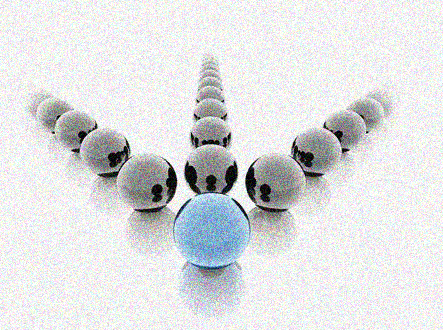 2
SGYDB -
Sınav Güvenliği ve Sınav Yönetimi Daire Başkanlığı
A -  İL /İLÇE MİLLİ EĞİTİM MÜDÜRLÜKLERİNCE 
YAPILACAK İŞLEMLER

Güvenlik İçin İlgili Birimlerle İletişime Geçilmesi

Sınav Evrakı Saklama Odasının Güvenliği ve Nöbetçi Uygulaması

Konaklama Halinde Sınav Evrakı Nakil Aracının Güvenliğinin Sağlanması

Sevkiyatta, Şehir İçi Nakil Görevlileri Yanında 1 (Bir) Emniyet Görevlisinin Bulundurulması

Okul Binalarına Ait Değişikliklere İlişkin Gerekli Tedbirlerin Alınması
3
SGYDB -
Sınav Güvenliği ve Sınav Yönetimi Daire Başkanlığı
6. Binalarda «İl Temsilcisi» Görevlendirilmesi, İncelenen 
    Görevli Raporlarındaki Mevzuata Uygun Olmayan   
    Uygulamaların Genel Müdürlüğe Bildirilmesi

7. Sınav Salonlarına Görevlendirilen Öğretmenlerin Farklı     
    Okul ve Branşta Olması

8. Ortak Sınavların Yapıldığı Günlerde Sınavların Yapıldığı   
    Okulda Ders Yapılmaması, Ancak Görevli Tüm 
    Öğretmenlerin Okulda Hazır Bulunmaları
4
SGYDB -
Sınav Güvenliği ve Sınav Yönetimi Daire Başkanlığı
9. Özel Durumlarda Yedek Salonda, Evde, Hastanede veya      
     Cezaevinde Gerekli Tedbirler Alınmak Suretiyle Sınav 
     Yapılması

10. Özel Okullarda Yapılan Sınavda, Okuldan En Az 2 (İki) 
      İdarecinin  Görevlendirilmesi

11. Sınavların Sağlıklı Olarak Yürütülmesi İçin Gerekli 
      Toplantıların Yapılması
5
SGYDB -
Sınav Güvenliği ve Sınav Yönetimi Daire Başkanlığı
12. Ortak Bina ve Bahçe Kullanan Okullarda Yapılan Sınavlarda
       Öğrencilerin Dikkatinin Dağılmaması İçin Gerekli Önlemlerin     
       Alınması
     *Özel tedbir alınması gereken öğrencilerle ilgili işlemlerin      
       yapılması*

13. Öğrencilerin Bina ve Salonlara Yerleştirilmesi 

Orta ve Ağır Zihinsel Engelli İle Ağır Otistik Öğrencilerinin   
      Ortak Sınavlardan Muaf Olması
6
SGYDB -
Sınav Güvenliği ve Sınav Yönetimi Daire Başkanlığı
B - OKUL İDARESİNCE    
YAPILACAK İŞLEMLER

Okul İdaresince Gereken Her Türlü Güvenlik Tedbirinin Sınav Süresince Alınması

Dikkat Edilmesi Gereken Hususlar Konusunda Velilerin Bilgilendirilmesi

e-Okul Sisteminden Alınan Öğrenci Yoklama Listelerinin İlan Edilmesi

Sınıf Duvarlarında Asılı Eğitim Materyalin Toplanması
7
SGYDB -
Sınav Güvenliği ve Sınav Yönetimi Daire Başkanlığı
5. Öğrencilerin 08:30 da  İçeri Alınması

6. Sınav Süresince Görevliler Hariç Kişilerin Binalara 
    Alınmaması

7. Her Derse Ait Sınav Evrakı Poşetinin Sınav Sırasına 
    Göre Açılması ve Kapatılmasına Dikkat Edilmesi

8. Sınavın İlk 15 Dakikası Öğrencilerin Sınava Alınması

9. Emniyet Görevlilerince Üst Araması Yapılmaması
8
SGYDB -
Sınav Güvenliği ve Sınav Yönetimi Daire Başkanlığı
10. Kitapçık  ve Cevap Kağıtlarına Doğru Kodlamanın 
      Yapılması

11. Yedek Salonda Sınava Alınan Öğrencilerin Kodlamalarını
      Eksiksiz Yapması

12. Mazeretli /Mazeretsiz Sınava Girmeyen ve Yedek Salonda 
      Sınava Giren Öğrencilerin Sınavın Ardından e-Okula       
      İşlenmesi, (Mazereti uygun görülenlerin 5(beş) gün içinde 
      sisteme işlenmesi)

13.  Soru Kitapçıklarının İsteyen Öğrencilere Dağıtılması
9
SGYDB -
Sınav Güvenliği ve Sınav Yönetimi Daire Başkanlığı
C -  SALON GÖREVLİLERİ TARAFINDAN 
YAPILACAK İŞLER
Öğrencilerin Yanlarında Hiçbir Yardımcı Materyal ve İletişim Cihazı Bulundurmaması

Öğrencilerin Sınavdan İlk 20 dk Çıkarılmaması

İlk 15 dk Gelmeyen Öğrencinin Sınava Girmedi Sayılması

Kopya Nedeniyle Dışarı Çıkarılan Öğrencinin 20 dk Binada Bekletilmesi
10
SGYDB -
Sınav Güvenliği ve Sınav Yönetimi Daire Başkanlığı
Salon Oturma Düzeni Alanının Doğru ve Eksiksiz Doldurulması

Öğrenci Kitapçık Türünün Kontrol Edilmesi

Sınavın Tamamlanmasına 5 dk Kala Hiçbir Öğrencinin Çıkarılmaması

Salon Görevli İmzalarının Eksiksiz Olması
11
SGYDB -
Sınav Güvenliği ve Sınav Yönetimi Daire Başkanlığı
Öğrenci İmzasının Kontrol Edilmesi

Yedek Salonda Alınan Öğrenci Bilgilerinin Eksiksiz Olması

Sınav Evrakının, Güvenlik Poşetine Eksiksiz Konulması ve İmza Karşılığı Teslim Edilmesi

Salon Görevlilerinin Sessizliği Sağlaması, Dikkat Dağıtıcı Okuma ve Konuşma Yapmaması (Okul Müdürü ve Emniyet Görevlileri dışındaki personel cep telefonu vb herhangi bir iletişim cihazı ile binaya girmeyecektir.)
12
SGYDB -
Sınav Güvenliği ve Sınav Yönetimi Daire Başkanlığı
D - ÖZEL EĞİTİM ÖĞRENCİLERİ

Özel Eğitim Öğrencileri İçin Kılavuzun 7. Maddesinin Uygulanması

Özel Eğitim Öğrencileri İçin Rehberlik Araştırma Merkezlerinin Gerekli Tedbirleri Alması
13
SGYDB -
Sınav Güvenliği ve Sınav Yönetimi Daire Başkanlığı
Özel Eğitim Öğrencileri İçin Uygun Okuyucu ve İşaretleyici Görevlendirilmesi

Öğrencilerin Özel Eğitim Sebebiyle Kullandıkları Cihaz ve İlaçlara Müsaade Edilmesi

Özel Eğitim Öğrencilerinin Durumlarının Önceden Salon Görevlilerine Açıklanması
14
SGYDB -
TEŞEKKÜR EDERİZ

Sınav Güvenliği ve Sınav Yönetimi Daire Başkanlığı

(2016)
15